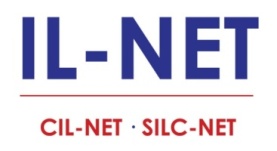 Financial Management: Workshop for CILs…Regulations and BeyondBaltimore, MarylandMay 25-27, 2016
Presenters:
John Heveron, Jr. CPA
Heveron & Company, CPAs
Paula McElwee  
IL-NET
Steven Spillan, Esq. 
Brustein & Manasevit, PLLC
1
Documentation of Expenditures―General DocumentationNon-invoiced Documentation
Disbursements
After checks are prepared, they should be submitted to the check signer with original invoices.
Invoices should be canceled by marking them paid.
Checks should be sent out without being returned to the check preparer after signing.
Documentation for all credit card charges and for all employee expense reimbursements should be reviewed by an independent person.
Access to blank checks should be limited to authorized Check Preparers.
Payroll
There should be documentation for time worked and for what was worked on.
Someone other than the person entering payroll information should review completed payrolls to verify that rates and hours are proper.
Documenting Expenses without Invoices
Some expenses won’t have invoice support such as employee travel for training.
Documentation for these types of items is necessary.
A check request can serve as documentation. Examples can be found on the Internet but make it your own.
If travel is reimbursed frequently, the check request should have space for date, purpose and distance traveled.
Check requests should be signed by the requester and by a supervisor or other independent person.
CIL-NET Attribution
Support for development of this technical assistance information was provided by the Department of Health and Human Services, Administration for Community Living under grant number 90TT0001-02-00. No official endorsement of the Department of Health and Human Services should be inferred. Permission is granted for duplication of any portion of this information, providing that the following credit is given to the project: Developed as part of the IL-NET, an ILRU/NCIL/APRIL National Training and Technical Assistance Program.